Екологічна безпека енергетики
Програма вивчення навчальної дисципліни « Екологічна безпека енергетики» складена відповідно до освітньо-професійної програми підготовки спеціаліста напряму (спеціальності) «Екологія та охорона навколишнього середовища». 

Предметом вивчення навчальної дисципліни «Екологічна безпека енергетики» є різноманітні технічні рішення для покращення екологічного стану довкілля. 

Курс дає можливість формування у майбутніх фахівців екологів необхідних знань з основ інженерних підходів (проектування, оптимізація вибору та експлуатації) до охорони навколишнього середовища.
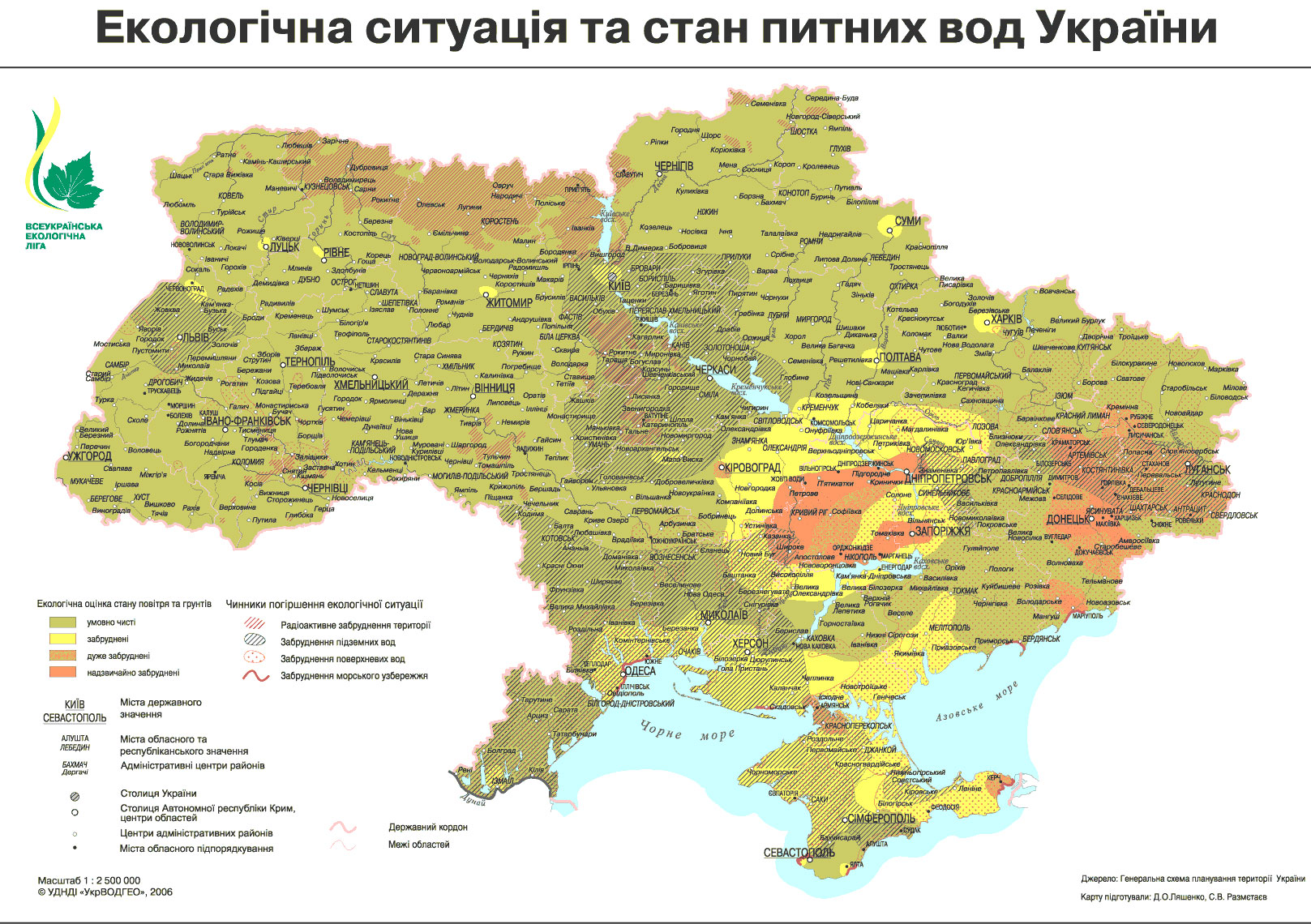 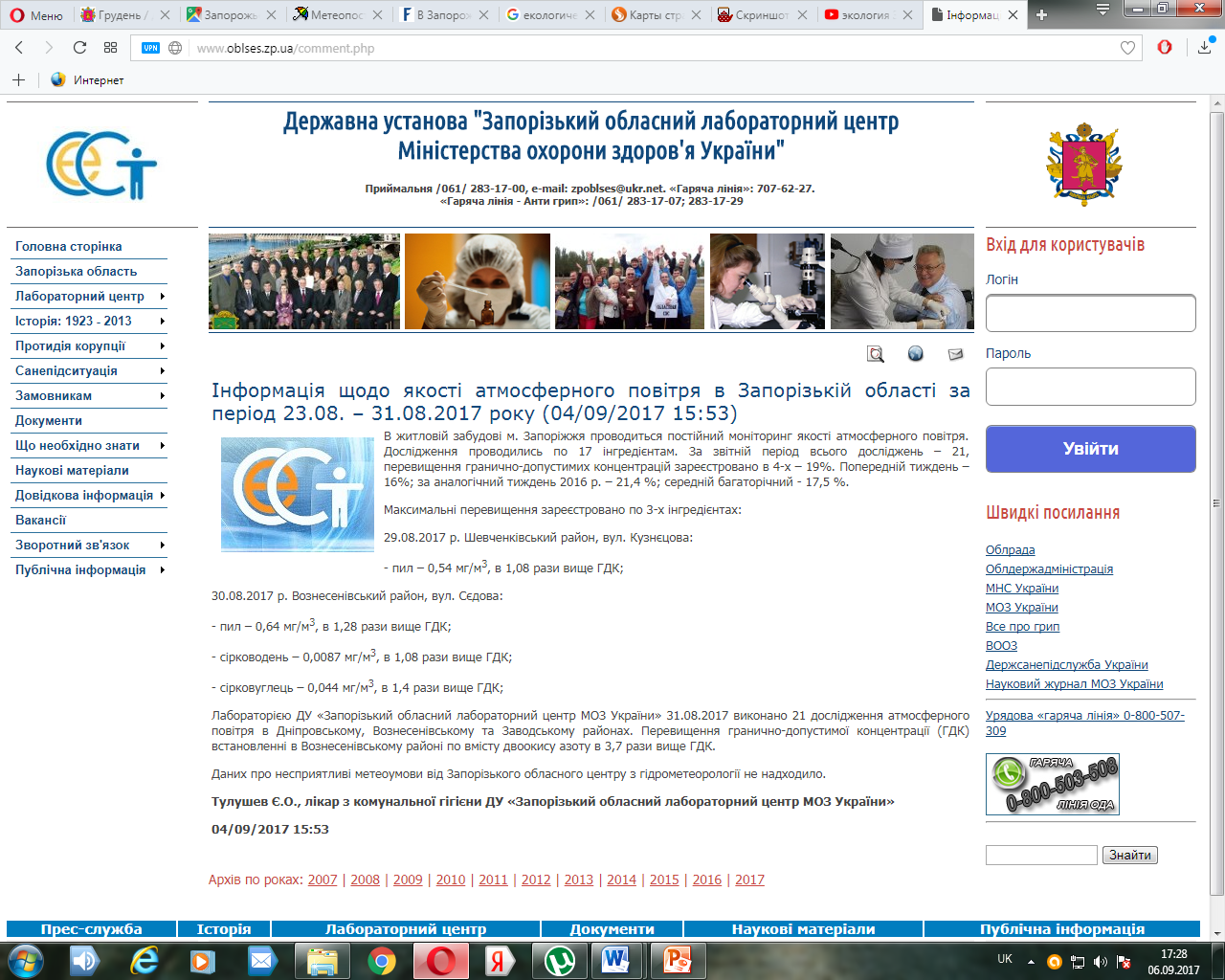 Оприлюднено перелік головних підприємств-забруднювачів довкілля у Запорізькій області
Основними підприємствами-забруднювачами в Запорізькій області є ПАТ «Запоріжсталь», ПАТ «Дніпроспецсталь», ПАТ «Запорізький феросплавний завод», ПАТ «Український графіт», ПАТ «Запорізький абразивний комбінат», ПАТ «Запоріжкокс», ТОВ «Запорізький титано-магнієвий комбінат», ПАТ «Запоріжвогнетрив» та інші. Викиди цих підприємств становлять 60-70% від загального валового обсягу викидів забруднюючих речовин. Про це повідомили під час брифінгу директор Департаменту екології та природних ресурсів облдержадміністрації Віталій Гордієнко та заступник начальника Державної екологічної інспекції Запорізької області Артем Кизим.
Гостра проблема- вирубка лісу
Проблема незаконної вирубки лісу в нашому регіоні стоїть дуже гостро. Зокрема, у 2015 році лісогосподарськими підприємствами було засаджено 376 га лісу, а вирубку здійснено на 2483 га, тобто вирубка в 6,6 разу перевищує посадку. У 2016 році було знищено 2266 га лісосмуг, а фактично посаджено в 15 разів менше. У зв'язку з відсутністю фінансування посаджено лісу на площі 83 га. З такими показниками вже через рік в області від лісу нічого не залишиться, - відзначив директор Департаменту екології та природних ресурсів облдержадміністрації.
Перелік постів спостереження:
пост № 9 – ринок соцміста, Дніпровський район; 
пост № 10 – міська лікарня № 10, Вознесенівський район; 
пост № 11 - вул. Миру, 1, Вознесенівський район;
пост № 12 – вул. Шкільна, 24а, Олександрівський район; 
пост № 13 – провулок Черкаський, 19, Дніпровський район.
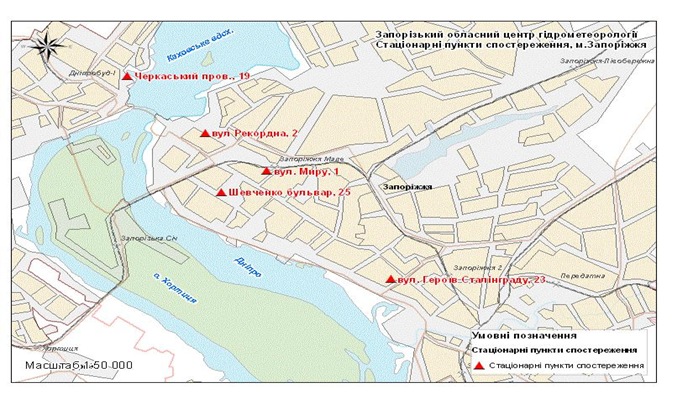 СТАН ДОВКІЛЛЯ
В ЗАПОРІЗЬКІЙ ОБЛАСТІ
 ІНФОРМАЦІЙНО – АНАЛІТИЧНИЙ ОГЛЯД
За грудень 2019
 

Таблиця 1. Значення ГДК забруднюючих речовин атмосферного повіт  Середньомісячні концентрації шкідливих речовин у грудні 2016 року в цілому по місту перевищували ГДК по двооксиду азоту - у 1,9 рази, по фенолу - у 1,8 рази.
Максимальні концентрації перевищували максимально - разові ГДК по двооксиду азоту у 1,1 %, по фенолу у 4,3 % випадків.
ПЕРЕЛІК
додаткових шкідливих речовин, вміст яких в атмосферному повітрі населених пунктів в районах розміщення підприємств чорної металургії підлягають санітарному контролю
Дякую за увагу!